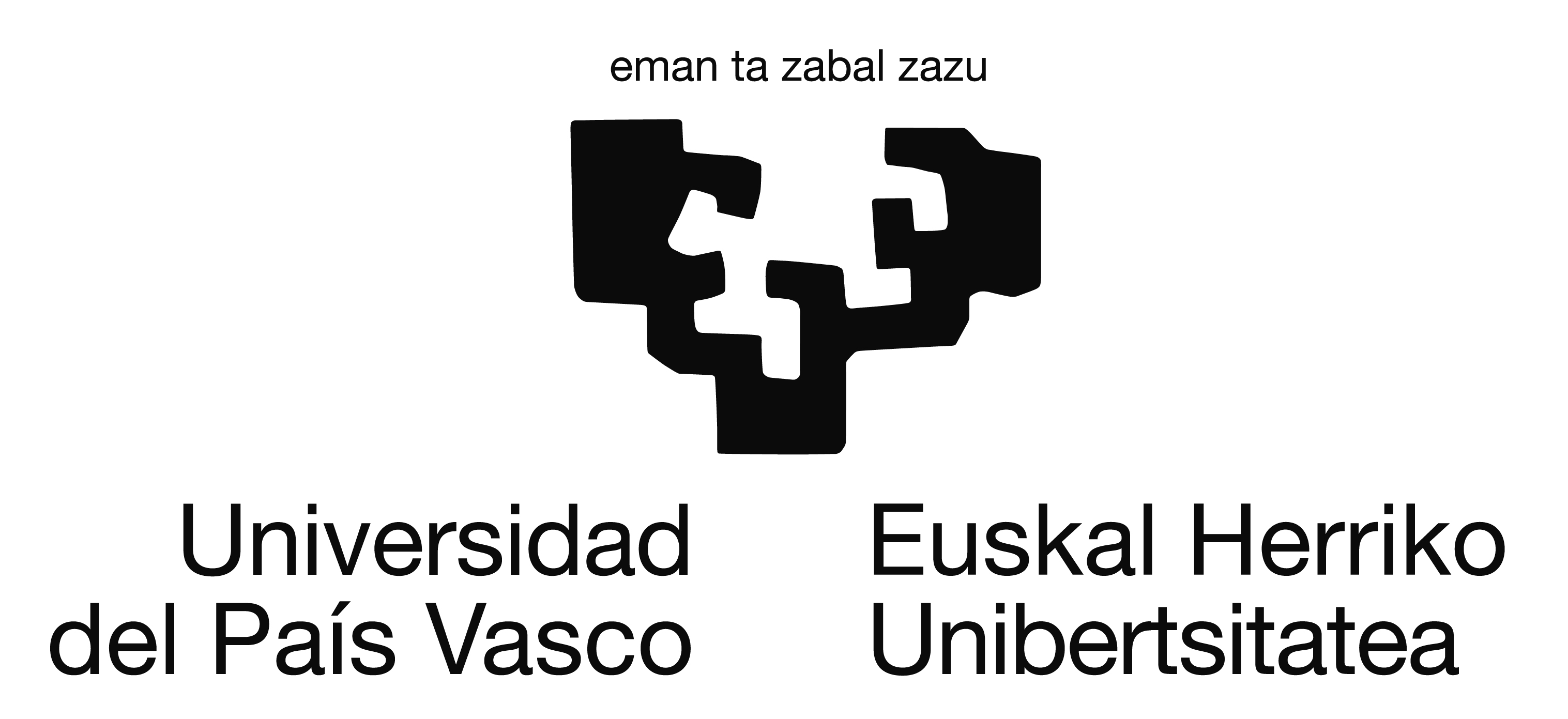 Semana Internacional 2021

Sesiones de información sobre 
programas de movilidad 2022–2023
Oficina de Relaciones Internacionales
CAMPUS DE ALAVA – 4 octubre, 9:30 
Salón de Grados, Escuela de Ingeniería

CAMPUS DE GIPUZKOA – 7 octubre, 10:00 
 Auditorio del Centro IM Barriola (aulario)

CAMPUS DE BIZKAIA  - 14 octubre, 10:00 
Paraninfo, Facultad Ciencia y Tecnología
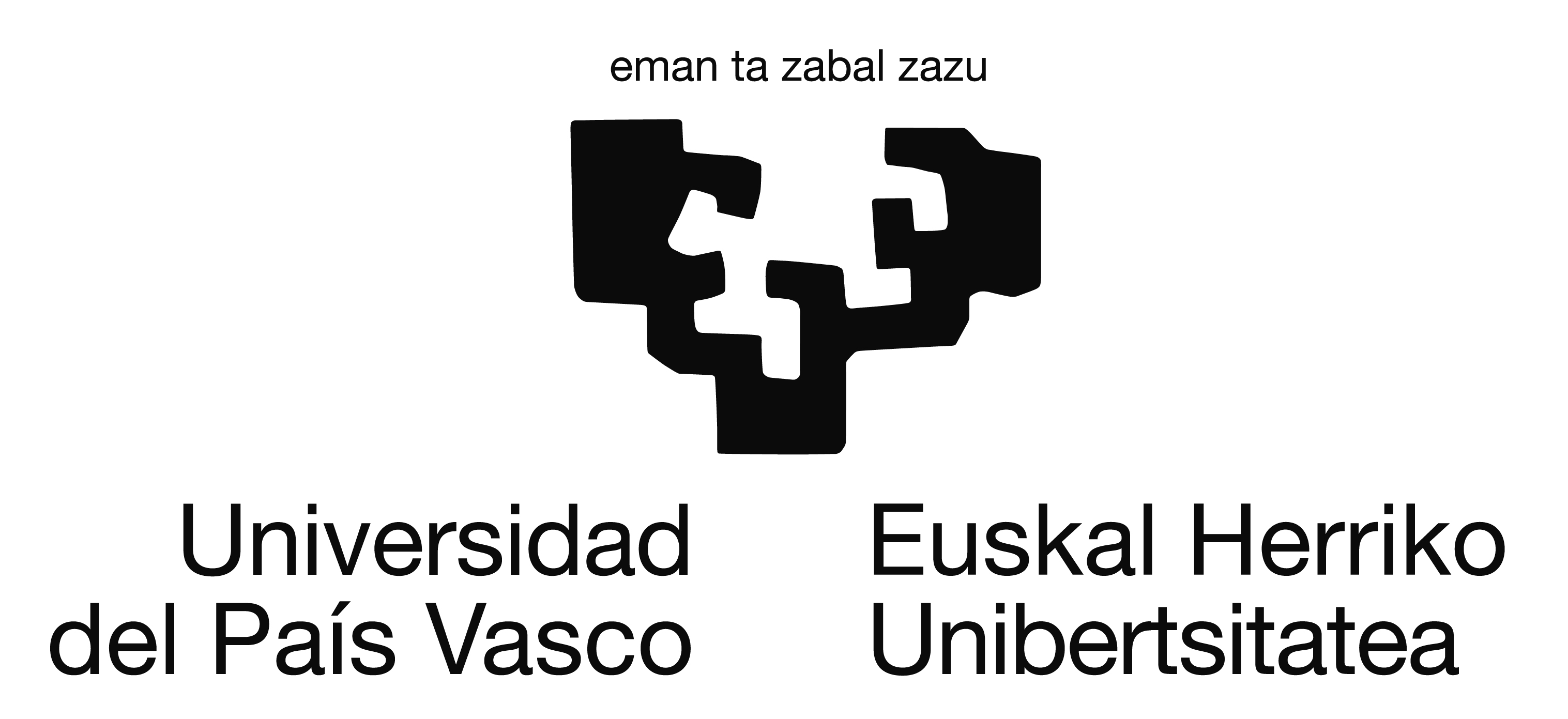 Semana Internacional 2021
Vitoria-Gasteiz
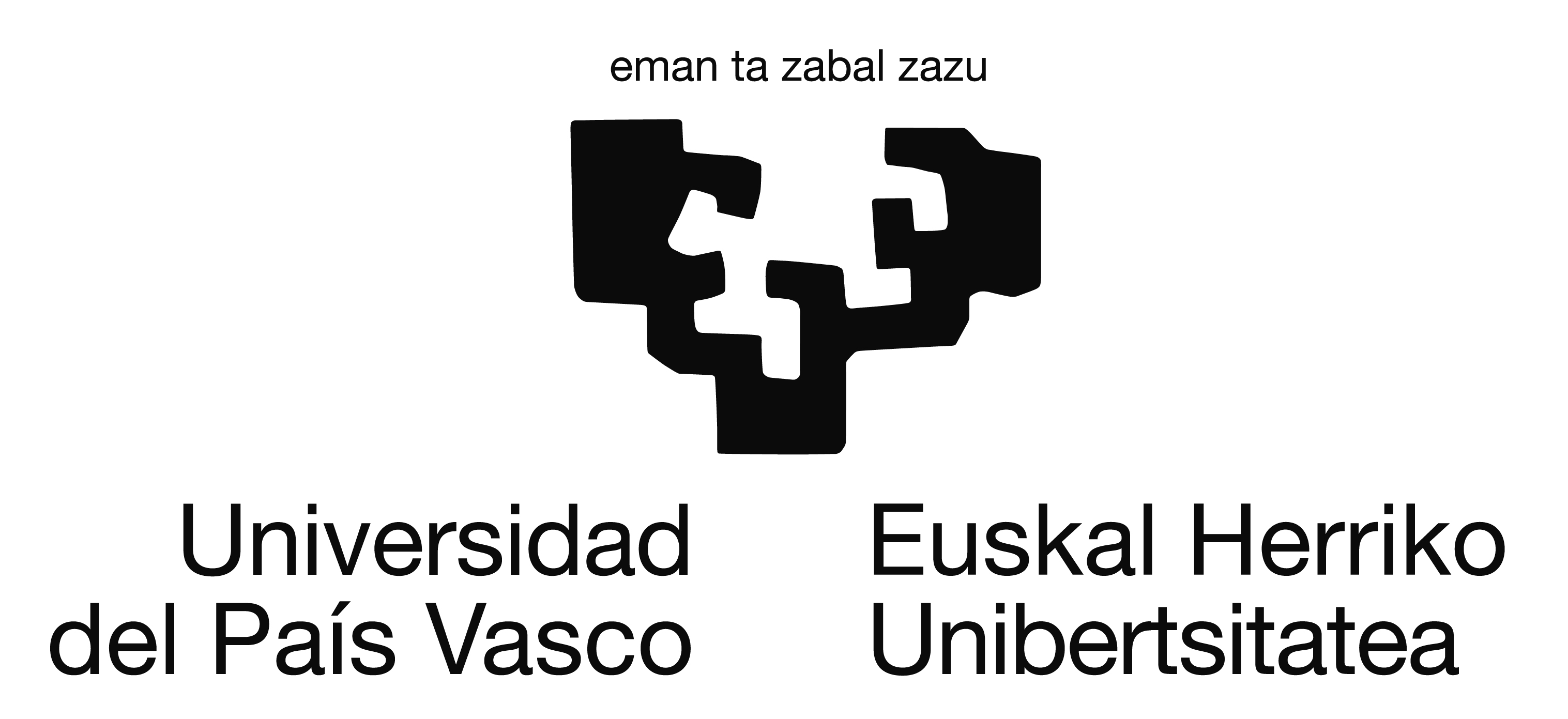 Semana Internacional 2021
Donostia & Leioa